UZ Leuven & UCLH Fetal spina bifida repair programReferral Slides for Professionals
Introduction
Thank you for considering whether your patient is suitable for in-utero repair of open spina bifida.
To find out more about our service please see the following:
Leaflet: UCLH Fetal MMC Repair – Information for Physicians 
If you believe your patient may be suitable, please add/ amend to the following slides as requested and return to fmumidwife@uclh.nhs.uk.
Thank you.
Background Information
Confirmation the Patient Fulfils Criteria
Images – please upload on left
BPD with measurement
Lemon sign yes/no
BPD example (normal)
Images – please upload on left
Lateral ventricles with measurement
Lateral ventricles example (normal)
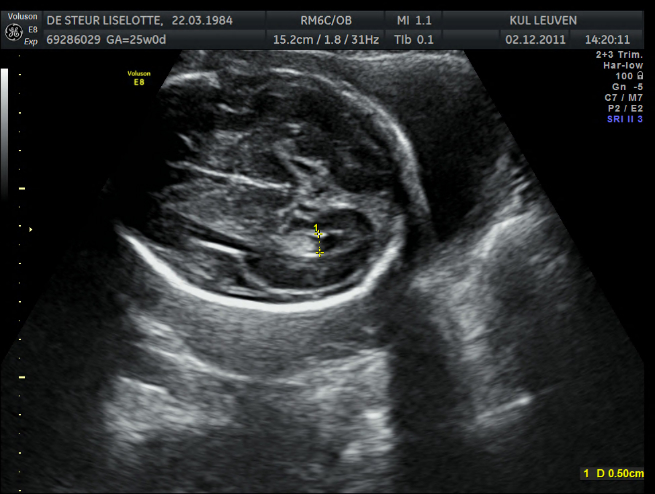 Images – please upload on left
Cerebellum with measurement
Banana sign yes/no
Cerebellum example (normal)
Images – please upload on left
Spinal defect in two planes
Level:
Spinal defect examples (MMC)
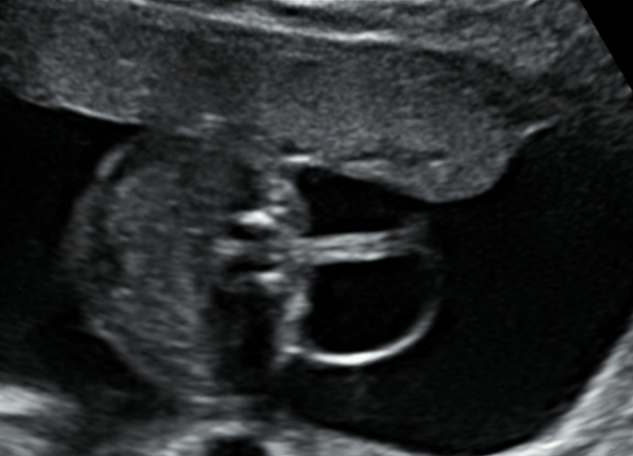 Images – please paste in if available
Spinal defect
Tethered cord yes/no
Images – please paste in if available
Spinal defect
Angulation of vertebral column yes/no
Images – please paste in if available
Spine 3D if done
Images – please paste in
Lower limbs in two planes
Talipes yes/no
Lower limbs examples
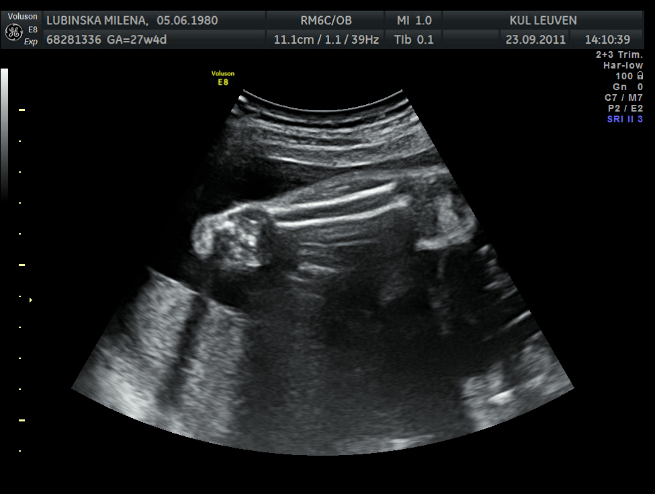 Images – please paste in
Placental location
Anterior/ Posterior/ Fundal
Placental location example
Summary of US findings
MRI
If a fetal MRI has been performed, please provide us with images. 
The minimum we need is as follows: 
Brain: sagittal and transverse views
Spine: sagittal and transverse views

Please add the written report characterizing the lesion and the brain, with special attention to: 
Posterior fossa, skull, corpus callosum, fourth ventricle, parenchymal signal, subependymal heterotopia
Confirmation that MMC sac is present if possible
Referrers details
Fetal Medicine Unit
Hospital for future obstetric care if different from FMU
FMU consultant:
Hospital:
Email:
Contact phone:

Neonatal/paediatric consultant:
Consultation was done on (date):
Neurosurgical consultant:
Consultation was done on (date):
Lead obstetrician:
Hospital:
Email:
Contact phone: